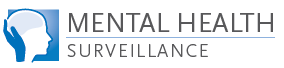 Literaturreview zur Entwicklung der psychischen Gesundheit der erwachsenen Bevölkerung während der COVID-19-Pandemie
Sophie Eicher - Mental Health Surveillance
Abt. 2 Epidemiologie und Gesundheitsmonitoring 
Fachgebiet 26 - Psychische Gesundheit, Robert Koch-Institut
12.10.2022
1
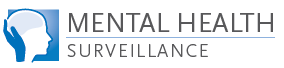 Hintergrund
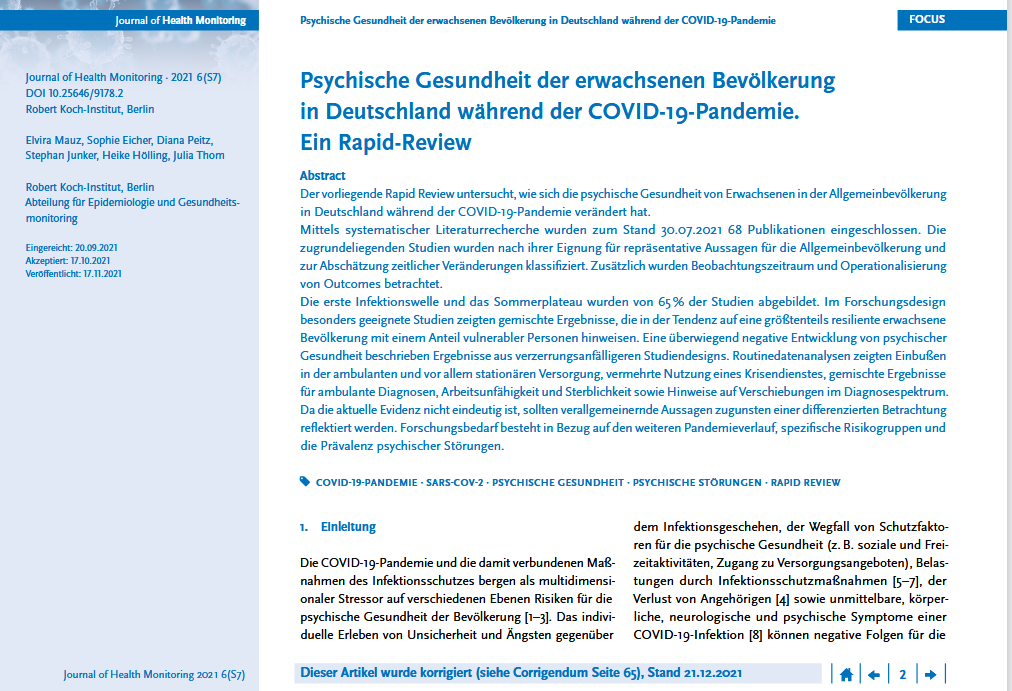 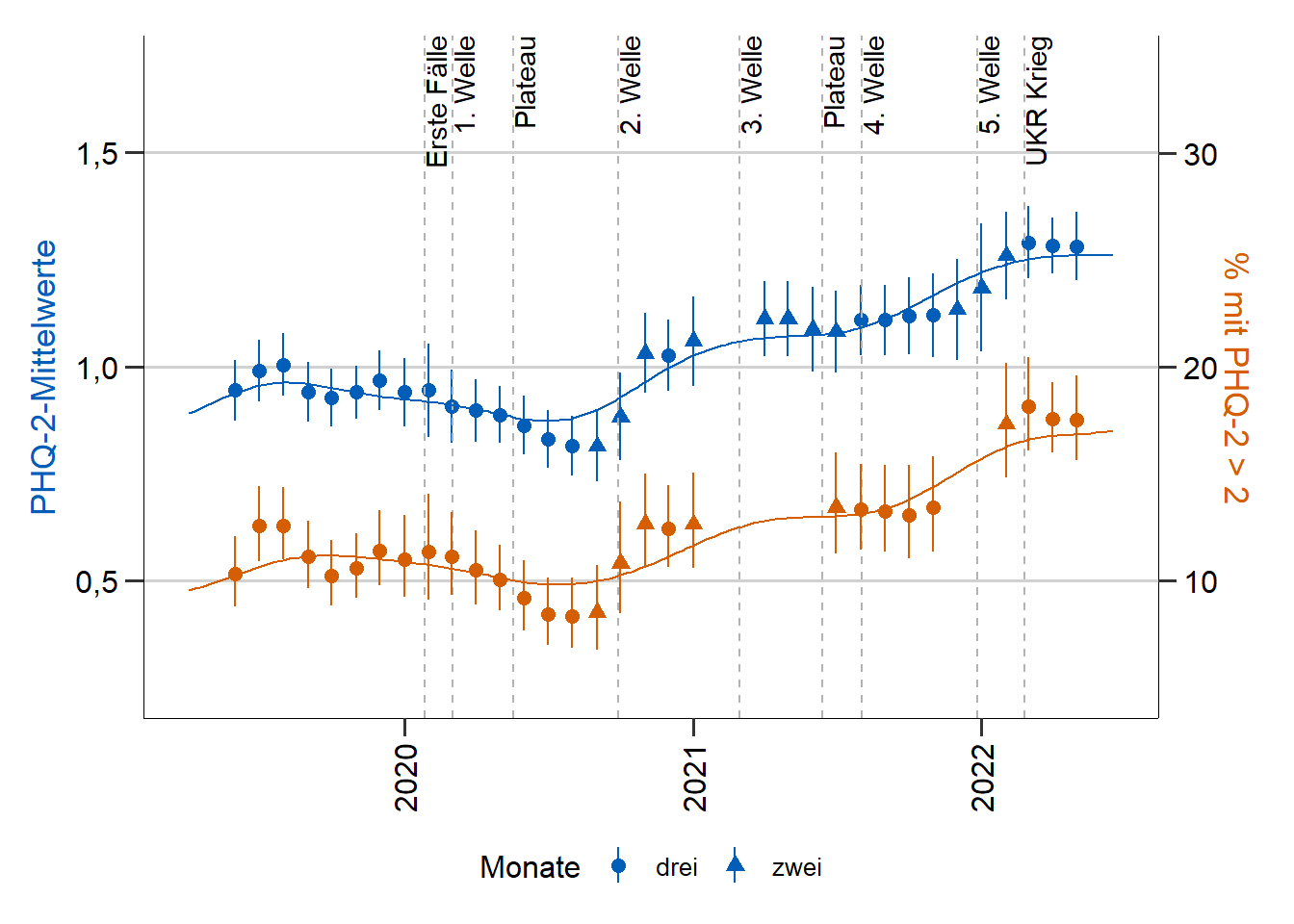  Rapid Review Erwachsene DOI 10.25646/9178.2
 Rapid Review Kinder und Jugendliche DOI 10.31234/osf.io/tsqh9
12.10.2022
Literaturreview Psychische Gesundheit während der COVID-19 Pandemie
2
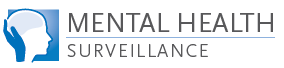 Methodik & Reporting
Rapid Review mit Einschätzung der Verlässlichkeit (Repräsentativität, Veränderungsmessung) der eingeschlossenen Studien
 Kontinuierliches Literaturreview (in Berichtform an BMG)
12.10.2022
Literaturreview Psychische Gesundheit während der COVID-19 Pandemie
3
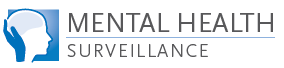 Beobachtungszeiträume von Studien zur psychischen Gesundheit
Abb.1 Veröffentlichungen mit Befunden zu Veränderungen der psychischen Gesundheit der erwachsenen Bevölkerung in Deutschland
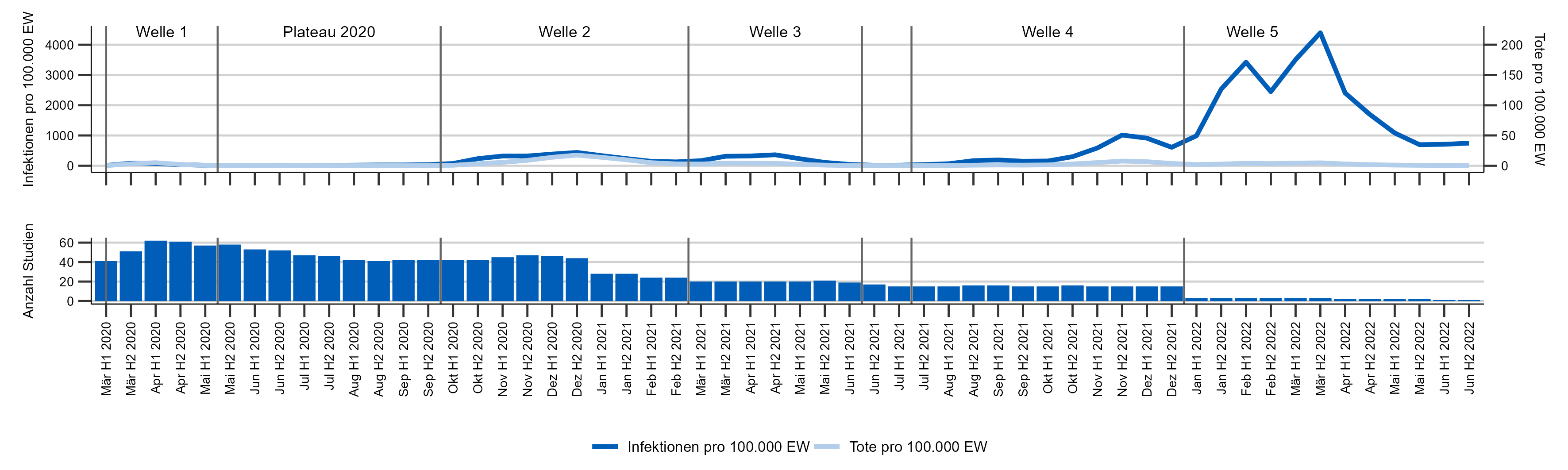 Anmerkungen: n = 83 Studien mit Ergebnissen zu zeitlichen Veränderungen von Indikatoren psychischer Gesundheit in der Bevölkerung 
(Stand 30.06.2022, Ergebnisse bisher intern, nicht bereit für öffentliche Diskussion)
12.10.2022
Literaturreview Psychische Gesundheit während der COVID-19 Pandemie
4
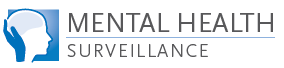 Inhaltliches Spektrum von Studien zu psychischer Gesundheit
13%
13%
12%
12%
46%
46%
29%
29%
(Stand 30.06.2022)
12.10.2022
Literaturreview Psychische Gesundheit während der COVID-19 Pandemie
5
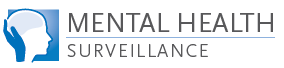 Inhaltliches Spektrum von Studien zu psychischer Gesundheit
13%
13%
12%
12%
46%
46%
29%
29%
(Stand 30.06.2022)
12.10.2022
Literaturreview Psychische Gesundheit während der COVID-19 Pandemie
6
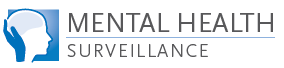 Inhaltliches Spektrum von Studien zu psychischer Gesundheit
13%
13%
12%
12%
46%
46%
29%
29%
(Stand 30.06.2022)
12.10.2022
Literaturreview Psychische Gesundheit während der COVID-19 Pandemie
7
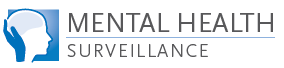 Inhaltliches Spektrum von Studien zu psychischer Gesundheit
13%
13%
12%
12%
46%
46%
29%
29%
(Stand 30.06.2022)
12.10.2022
Literaturreview Psychische Gesundheit während der COVID-19 Pandemie
8
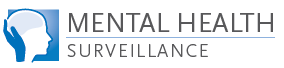 Synthese „Aktuelle Symptomatik einer psychischen Störung“Vergleich zu vor der Pandemie
Indikator „Aktuelle Symptomatik einer psychischen Störung“
Erfassung v.a. mit Screening-Instrumenten für psychopathologische Symptome
12.10.2022
Literaturreview Psychische Gesundheit während der COVID-19 Pandemie
9
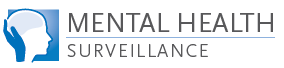 Synthese „Aktuelle Symptomatik einer psychischen Störung“Vergleich zu vor der Pandemie
Indikator „Aktuelle Symptomatik einer psychischen Störung“
Erfassung v.a. mit Screening-Instrumenten für psychopathologische Symptome
Tab. 1 Auswertung von Studien mit präpandemischen Vergleichswerten (narrative Synthese)
(Stand 30.04.2022, Ergebnisse bisher intern, nicht bereit für öffentliche Diskussion)
12.10.2022
Literaturreview Psychische Gesundheit während der COVID-19 Pandemie
10
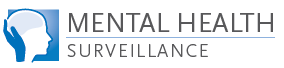 Synthese „Aktuelle Symptomatik einer psychischen Störung“Vergleich zu vor der Pandemie
Indikator „Aktuelle Symptomatik einer psychischen Störung“
Erfassung v.a. mit Screening-Instrumenten für psychopathologische Symptome
Tab. 2 Auswertung von Studien mit präpandemischen Vergleichswerten (narrative Synthese) + engmaschige Beobachtung
(Stand 30.04.2022, Ergebnisse bisher intern, nicht bereit für öffentliche Diskussion)
12.10.2022
Literaturreview Psychische Gesundheit während der COVID-19 Pandemie
11
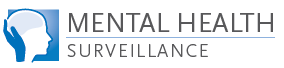 Synthese „Aktuelle Symptomatik einer psychischen Störung“Vergleich während der Pandemie
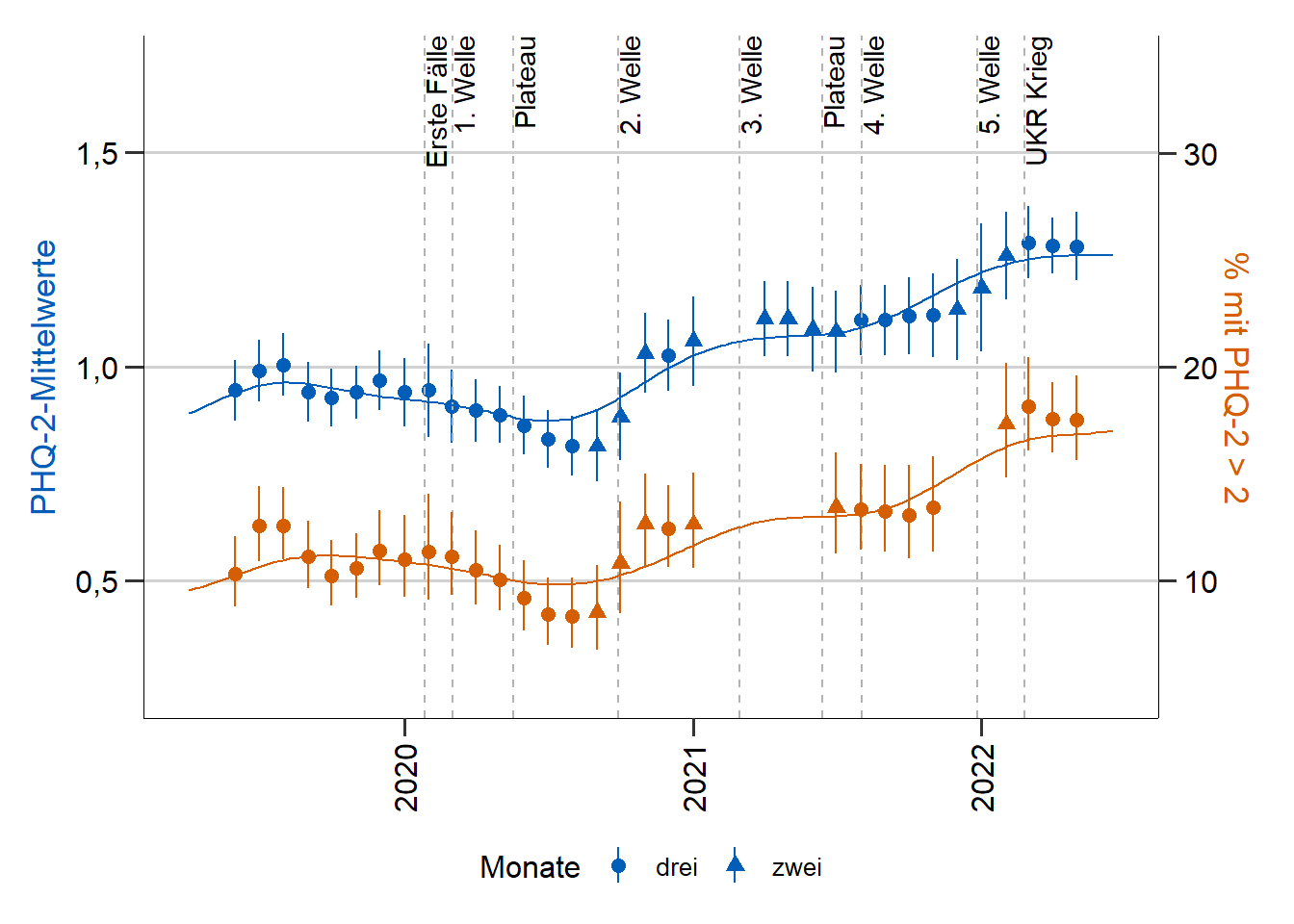 uneindeutig
≠ Anstiege
= gleichbleibend oder rückläufig
= Anstiege
(Stand 30.04.2022, Ergebnisse bisher intern, nicht bereit für öffentliche Diskussion)
12.10.2022
Literaturreview Psychische Gesundheit während der COVID-19 Pandemie
12
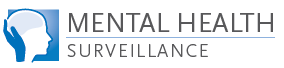 Fazit
Daten zu psychischer Gesundheit decken Pandemieverlauf nicht umfassend ab
Aussagekräftige Studien bzw. Publikationen über Entwicklungen in der Bevölkerung sind selten
Aktualität veröffentlichter Ergebnisse ist gering
Dissemination
Literaturreview in Form monatlicher Berichte an BMG
Syntheseberichte einzelner Indikatoren an BMG
Vortrag beim DGPPN Kongress
geplante Publikation für 2023
12.10.2022
Literaturreview Psychische Gesundheit während der COVID-19 Pandemie
13
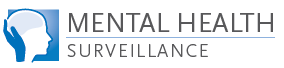 Literaturreview zur Entwicklung der psychischen Gesundheit der erwachsenen Bevölkerung während der COVID-19-Pandemie
Sophie Eicher - Mental Health Surveillance
Kontakt: mhs@rki.de
12.10.2022
14